Welcome to theSORA Spring 2024 Event
Can’t stay? That’s okay!

  The recorded event will be posted to our YouTube channel,
    with the link and other materials on our website: oregonresearch.org

Join our new LinkedIn Group for discussion, help, and networking!

  Search “State of Oregon Research Academy” or go to 
    linkedin.com/groups/14414150



Let us know what you want to see from future events by emailing us:
   ORresearchacademy@gmail.com
Intro to Excel Macros
Michael Metiva
Research Analyst, Oregon DOR
SORA Spring Event, 3/21/2024
“An action or set of actions that you can run as many times as you want.” – Microsoft Support

Macros help automate repetitive tasks:
Sorting and converting data
Formatting tables for reports
Pulling information from other spreadsheets
What are macros?
Show the Developer Tab (File > Options)
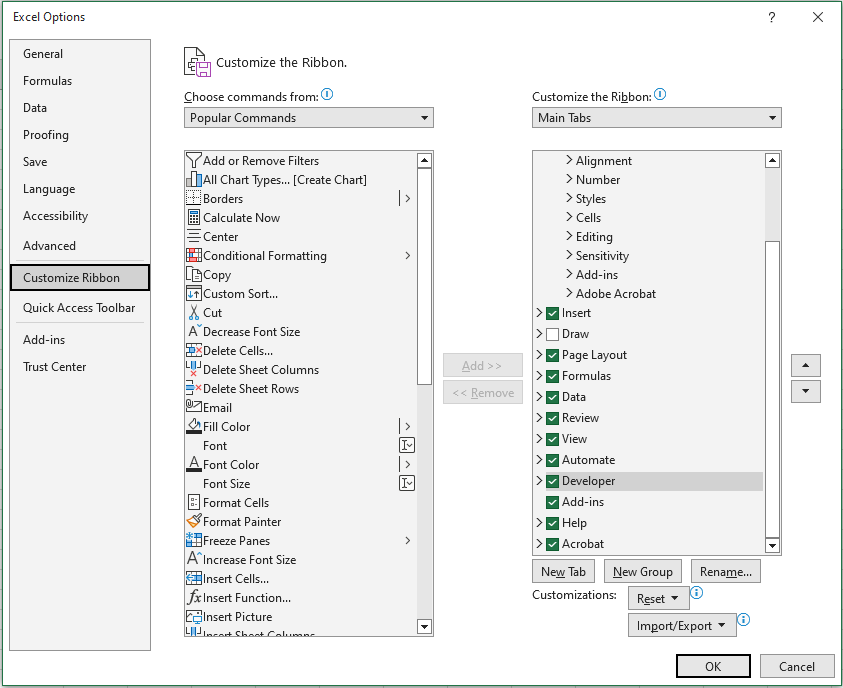 How do I access macros in Excel?
Save as macro-enabled workbook (.xlsm)
How do I access macros in Excel?
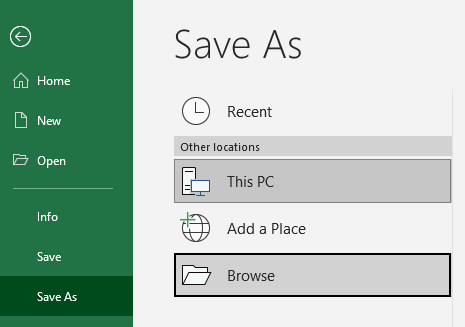 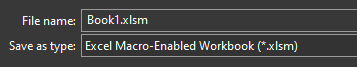 Record specific keystrokes and mouse clicks
Simpler, but limited

Use Visual Basic for Applications (VBA) programming to “simulate” keystrokes and mouse clicks
More complex, more flexible
How do I create a macro?
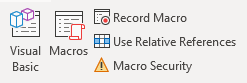 Example using mtcars dataset:
Keep only car, cyl, hp, qsec, and am columns
Revalue am column
Rearrange to make qsec final column
Sort by qsec (low to high)
Rename all columns and bold the headers
Recording a macro
All operations are bound to specific rows, columns, and cells with no regard for contents
Appropriate if datasets have consistent dimensions and organization, e.g., a monthly report with 5 statistics from each of 10 divisions (10 rows by 5 columns every time)

Some operations (e.g., sorting/filtering) are bound to the specific sheet used during recording
Can work around this by designating a “workspace” sheet within your workbook, then copying results out
Limitations of recorded macros
Quick Break: VBA basics
VBA Basics
Sub (subroutine): bookends the code
Defines the start and end of a specific set of actions that should be run together

Dim (dimension): declares variables and their types
Dim lastRow As Integer
Dim debtAmount As Currency
Dim eventDate As Date

Code generally structured as selections (workbook, worksheet, range of cells) then actions, separated by periods
Worksheets("Sheet1").Cells(5,3).ClearContents
ActiveSheet.Range(“B2”) = “test”
First few lines of recorded macro
Sub mtcarsFormat()

' Keep car, cyl, hp, qsec, am. Revalue am. Make qsec …

Range("B:B,D:D,F:F,G:G,I:I,K:K,L:L").Select
Range("L1").Activate
Selection.Delete Shift:=xlToLeft
Range("F1").Select
ActiveCell.FormulaR1C1 = "Transmission"
Range("F2").Select
ActiveCell.FormulaR1C1 = "=IF(RC[-1]=0,""Automatic"",""Manual"")"
Range("F2").Select
Selection.AutoFill Destination:=Range("F2:F33"), Type:=xlFillDefault
Dev Tab > Macros > Edit to inspect and change code

Example: edit “mtcarsFormat” macro
Change quarter mile time to descending
Editing an existing macro
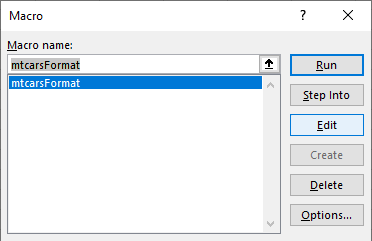 Example using mtcars dataset:
Import the mtcars dataset from the CSV
Highlight blank cells
Save workbook as XLSX with timestamp in the name
Creating a new VBA macro
Question Break
Bonus: Put any ideas you have for using macros in the chat
Buttons
Make workbook more user-friendly by running macros from buttons

Insert a button into the sheet
In the Assign Macro window, select a macro for the button or write a new macro
Right-click the button to rename, reassign a macro, or format the button/text
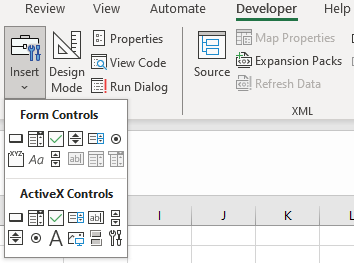 UserForms
Regulate and speed up data input with UserForms

In the VBA editor, click Insert > UserForm
Add controls and labels to create a form, including a submit button
Write initialization/submission VBA code as needed
Add button to sheet to open UserForm for easy access
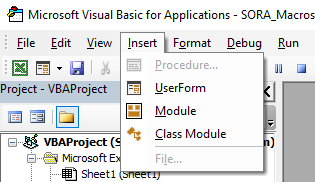 Final notes
Google and StackOverflow are your friends!

Some VBA concepts worth exploring:
With – performing several operations on the same object/selection
If/Then/Else – conditional values or formatting
For/Next – looping through rows, columns, values, etc.

Join the “State of Oregon Research Academy” LinkedIn group for additional help, discussion, and networking!
https://www.linkedin.com/groups/14414150/